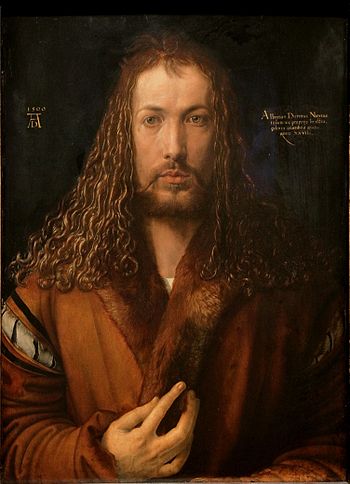 МИСТИЧЕСКИЙ ХАРАКТЕР ВОЗРОЖДЕНИЯ В ГЕРМАНИИ
Альбрехт Дюрер
 Гравюры «Апокалипсиса»:«Четыре всадника», «Трубный глас».
 Диптих «Четыре апостола»
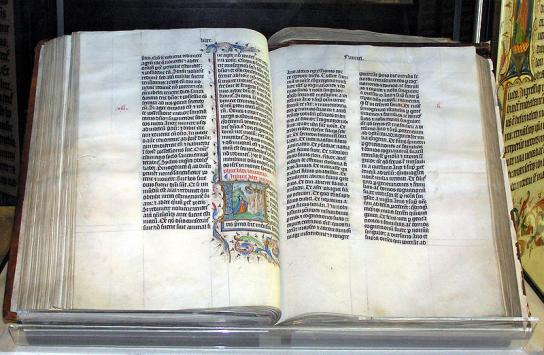 ЕВАНГЕЛИЕ

Евангелие – раннехристианское сочинение, повествующее о земной жизни Иисуса Христа. 

Апостолы Матфей, Марк, Лука, Иоанн – авторы канонического Евангелия, входящего в состав Библии.
Апокалипсис – одна из книг Нового Завета, написанная по преданию, апостолом Иоанном Богословом , в которой содержатся пророчества о «конце света».
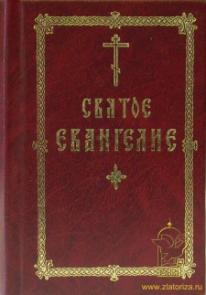 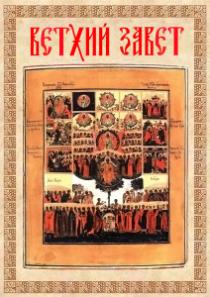 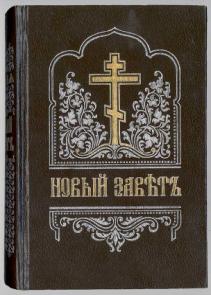 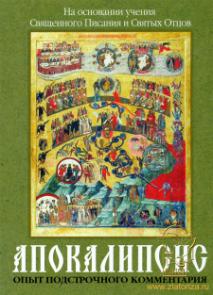 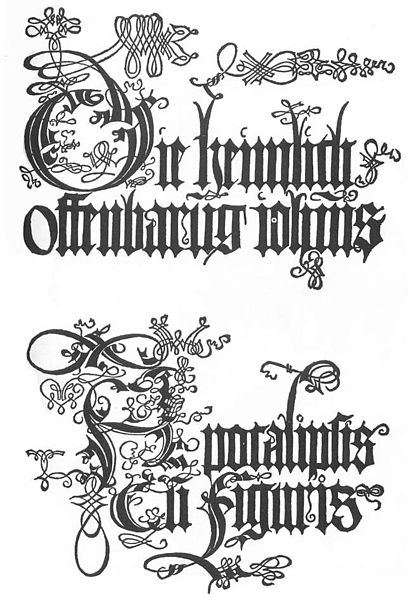 ГРАВЮРЫ «АПОКАЛИПСИСА»
А.Дюрера
Апокалипсис (лат. Apocalypsis cum Figuris)
 - знаменитая серия гравюр на дереве немецкого художника, рисовальщика и гравёра Альбрехта Дюрера, созданная им в 1496-1498 годах после первого путешествия в Италию. 

Серия из 15 гравюр, иллюстрирующая Откровение Иоанна Богослова, была впервые опубликована в 1498 году в Нюрнберге на латыни и немецком языке. 

Популярность гравюр серии была связана с широко распространённым в это время ожиданием конца света в 1500 году. 

Самая известная гравюра серии - «Четыре всадника Апокалипсиса».
Фронтиспис первого издания 1498 года
Ощущения тревоги и смуты…
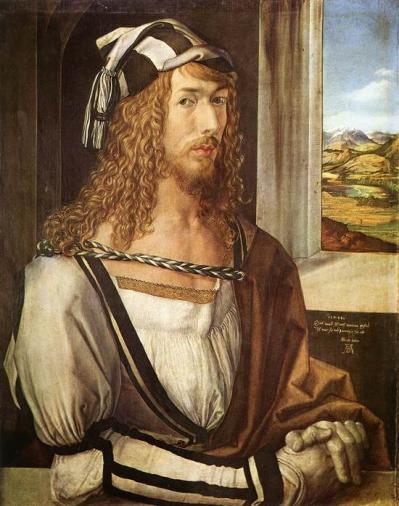 Альбрехт Дюрер  
    (1471-1528) с поразительной цельностью сконцентрировал в своем творчестве  признаки новой эпохи и национальные традиции. 

       Альбрехт Дюрер вернулся в родной Нюрнберг после первого путешествия в Италию, где он изучал основы ренессансного искусства и  особенно остро ощутил тревоги и смуты, терзавшие страну накануне XVI века. 

       Интерес к человеку его внутренней жизни, реалистическое видение природы соединились с жестокой борьбой за обновление церкви - Реформацией.
Альбрехт Дюрер. Автопортрет.1498
О Боже на небесах, сжалься над нами, о Господи Иисус Христос, заступись за твой народ, освободи нас вовремя…Альбрехт  Дюрер
Ожидание антихриста и гибели мира, надежда на Божью справедливость  - были воплощены Дюрером в серии гравюр «Апокалипсис» на тему космических катастроф и грядущего Страшного суда.  В них словно слышен отзвук молитвы, записанной Дюрером в дневнике: «О Боже на небесах, сжалься над нами, о Господи Иисус Христос, заступись за твой народ, освободи нас вовремя…».
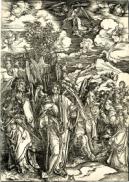 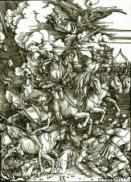 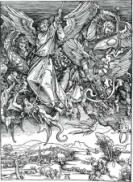 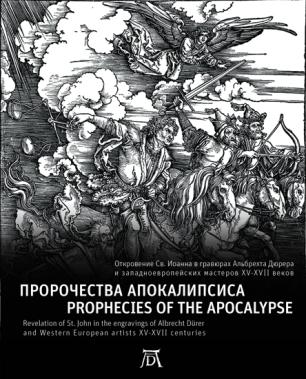 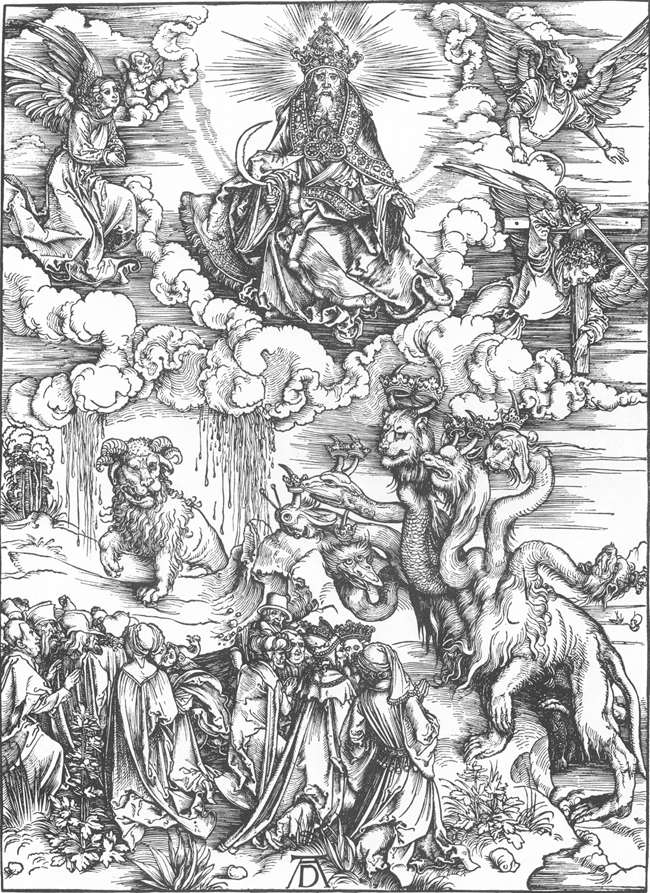 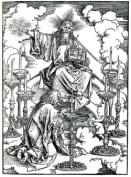 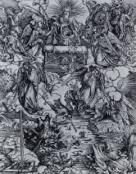 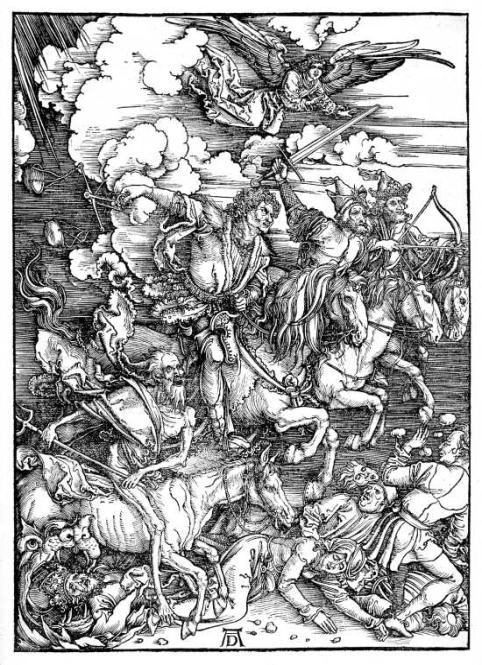 А.ДюрерЧетыре всадникаИз серии «Апокалипсис».Гравюра на доске.1497-1498
«Четыре всадника» (1497-1498) Дюрера  на белом, рыжем, вороном и бледном конях, несут людям гибель и возникают из густой тьмы. Стрелы небесных лучей показывают, что это - посланники неба. 
        Натянута тетива лука у первого, меч второго готов разить. У третьего вместо оружия пустые весы на коромысле. Четвертый всадник -  сама Смерть .
      Под копыта коней падают поверженные ужасом король, священник, крестьянин, горожанка. Они словно иллюстрация слов Откровения о том, что погибнут «и цари земные, и всякий раб, и всякий свободный…».
Дюрер верил в пророчество «Апокалипсиса»…
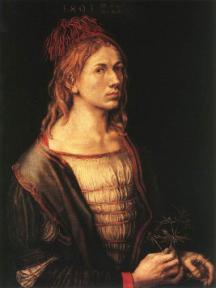 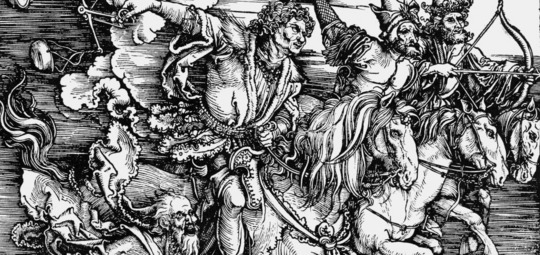 Дюрер верил в пророчество «Апокалипсиса» и страстно добивался, чтобы его гравюры были как можно убедительнее: 
        - кавалькада из четырех всадников размещена по диагонали и  вызывает ощущение стремительного галопа;
        - присутствует эффект наползающего мрака; 
        - четкий линейный контур, причудливо струящиеся драпировки, и динамизм создают дополнительный «готический» эффект.
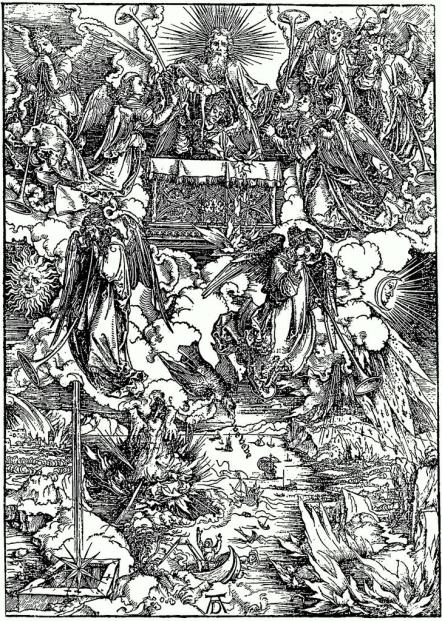 А.Дюрер
Трубный глас 
и  момент снятия печати с Книги судеб
Из серии «Апокалипсис».Гравюра на доске.1497-1498
Семь ангелов начинают трубить.
После звука трубы первого ангела на землю обрушивается град и течет кровь. 
Каждый новый трубный звук предвещает новые беды. Со всех сторон надвигается черная тьма. 
Мрачнеет солнце, луна «делается, как кровь», звезды сыплются на землю. 
Небо пересекает хищный орел. В его полураскрытых крыльях свистит ветер, из клюва вырывается клич: «Горе, горе, горе!».
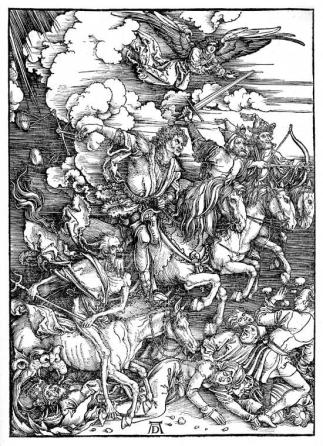 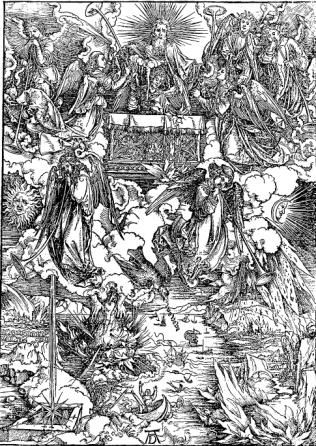 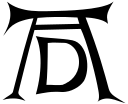 Альбрехт Дюрер 
«Четыре всадника» и «Трубный глас».  Из серии «Апокалипсис».
 Гравюры на доске. 1497-1498
Задание для учащихся 
«Звуковые образы гравюр «Четыре всадника», «Трубный глас»…
Попробуйте воспроизвести звуки, которые «слышны» в гравюрах Дюрера (цокот копыт, шум крыльев, звуки трубы, разгул стихий) и подобрать им аналогии в звучании музыкальных инструментов.
Четыре всадника  Апокалипсиса на белом, рыжем, вороном и бледном конях несут людям гибель
Альбрехт Дюрер в своих гравюрах и живописных полотнах тонко и органично совместил готическую вычурность и фантасмагорию с классической простотой и ясностью. Иначе решают эту тему современные художники…
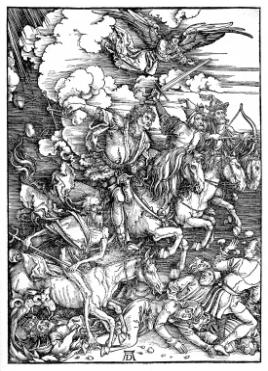 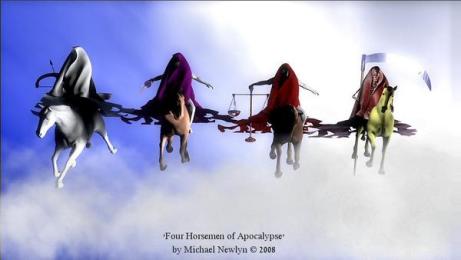 А. Дюрер
Работа современного художника
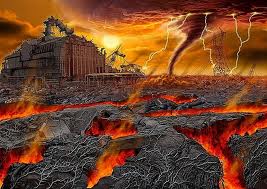 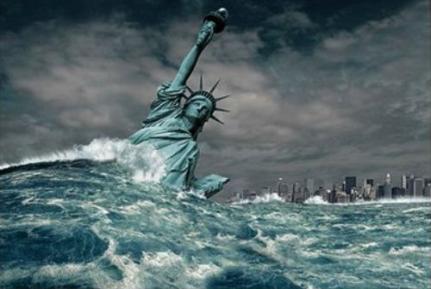 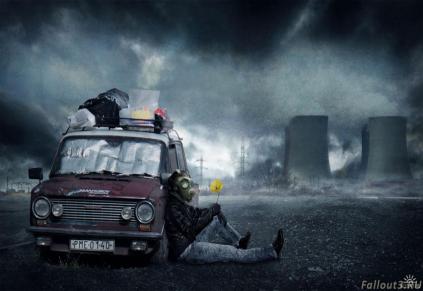 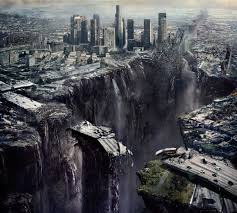 Конец света.  Варианты сегодняшнего дня
Портретная живопись Дюрера
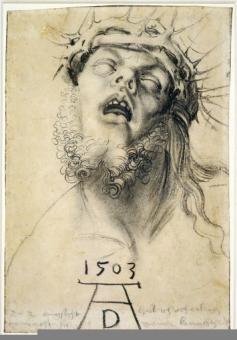 О том, как мир символов и аллегорий постепенно превращается в мир фактов и живой реальности, свидетельствует портретная живопись Дюрера, выражавшая специфическое мировосприятие немцев. 
Оно было продиктовано их глубокой  религиозностью, проявлявшейся в том, что каждый переживал страдания Христа как трагедию собственной души, как ужасное событие, происходящее ежедневно.
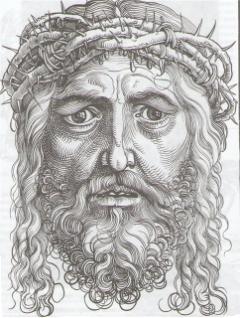 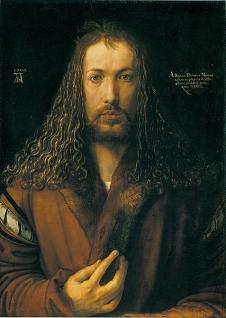 Это обусловило изображение страдающего Христа с чертами лица художника, как на гравюре «Голова Христа» 1498 г., либо, наоборот, придание собственному облику черт Иисуса, как на автопортрете 1500 г.
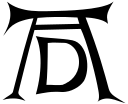 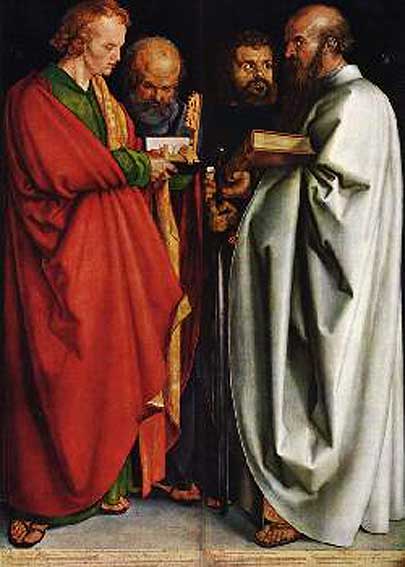 А. Дюрер. Четыре апостола

Подлинным прорывом в творчестве Дюрера и во всей ренессансной живописи Германии стало одно из самых глубоких произведений портретного жанра -  диптих «Четыре апостола» (1526). 

На левой доске в красном хитоне изображен апостол Иоанн, за ним -  апостол Петр.  На правой доске -  в белом плаще апостол Павел, рядом с ним апостол Марк. 

 Скульптурная пластика фигур и титанические образы апостолов не оставляют сомнений в том, что каждый из них - портрет реального человека эпохи Ренессанса.
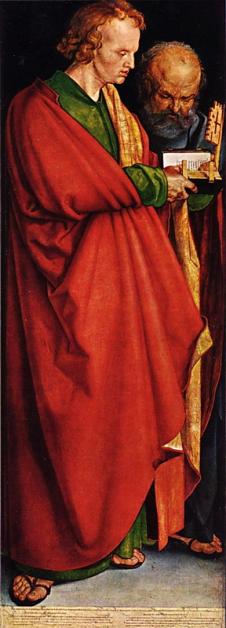 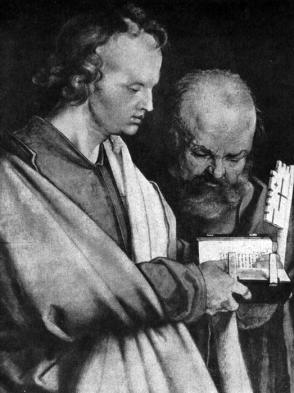 На  левой части диптиха в красном хитоне изображен апостол  Иоанн, за ним -  апостол Петр. 
Желтоватый оттенок кожи, тонкие губы, мягкие каштановые волосы выхают в святом Иоанне меланхолика, склонного к созерцательной интеллектуальной деятельности.
Евангелие, написанное апостолом Иоанном, называют евангелием  Духа. Оно -  самое закодированное и мистическое. Именно ему на острове Патмос было откровение Бога, и он душевными очами узрел грядущий Страшный суд.
Апостол Иоанн и апостол Петр
Апостол Павел и апостол Марк
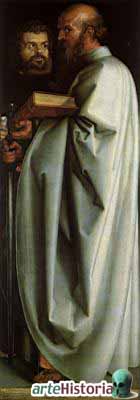 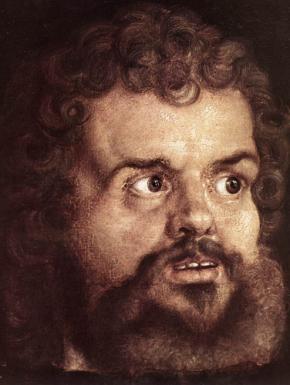 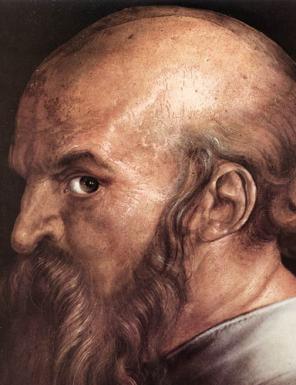 На правой части диптиха  -  в белом плаще апостол Павел. 
Рядом с ним апостол Марк.      
Смуглое лицо святого Павла, пронзительный взгляд, жесткие волосы и самоуверенный вид не оставляют сомнения в его холерическом темпераменте.  
Именно благодаря силе характера и страстной проповеднической деятельности апостола Павла христианство превратилось в религию мирового масштаба.
Дюрер. Четыре апостола. Композиция, акценты
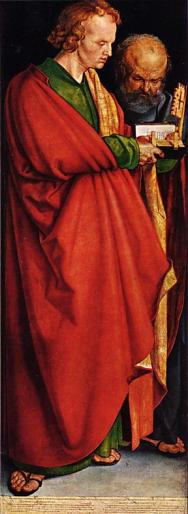 О сохранении готической  традиции свидетельствует композиция:
        - святые занимают всю поверхность и почти выдвинуты в пространство храма;
        -  отсутствует пейзаж или архитектурный фон;
        -  определенная отстраненность образов великих и суровых мудрецов.
       Акцент на фигурах апостолов Иоанна и Павла, размещение их на переднем плане и выделение цветом позволил Дюреру выразить солидарность с Реформацией.  Иоанн был любимым апостолом идеолога Реформации Мартина Лютера, а святой Павел -  бесспорным авторитетом всех протестантов. Сам Дюрер утверждал, что апостолы олицетворяют всего лишь тип темперамента: Иоанн - меланхолика, Павел  - холерика, Петр -  флегматика, Марк - сангвиника. Такая идентификация напрямую вытекала из внешности каждого апостола и характера его деятельности.
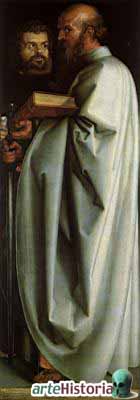 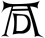